21st Century Budgeting for Public Safety – Law Enforcement
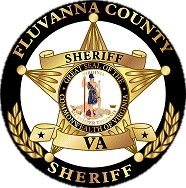 Fluvanna Sheriff’s Office…
Working Hard to Keep You Safe
FCSO Pillars of 21st Century Policing
Building Trust and Legitimacy
Policy and Oversight
Technology and Social Media
Community Policing and Crime Reduction
Training and Education
Officer Wellness
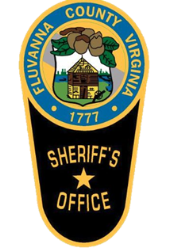 Fluvanna County Sheriff’s Office            Safe Community Initiatives
Business Watch
Project Lifesaver
Child ID
Safe Exchange Program
Community Event Notification
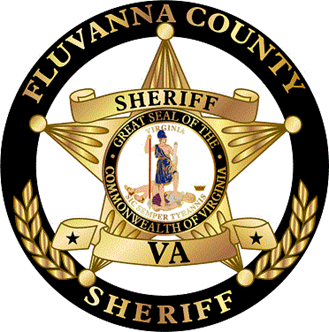 Business Watch
Increase communication between law enforcement, business owners, managers, and supervisors
Help build a safer environment for both the employee and your consumers
Built around three different elements
Project Lifesaver
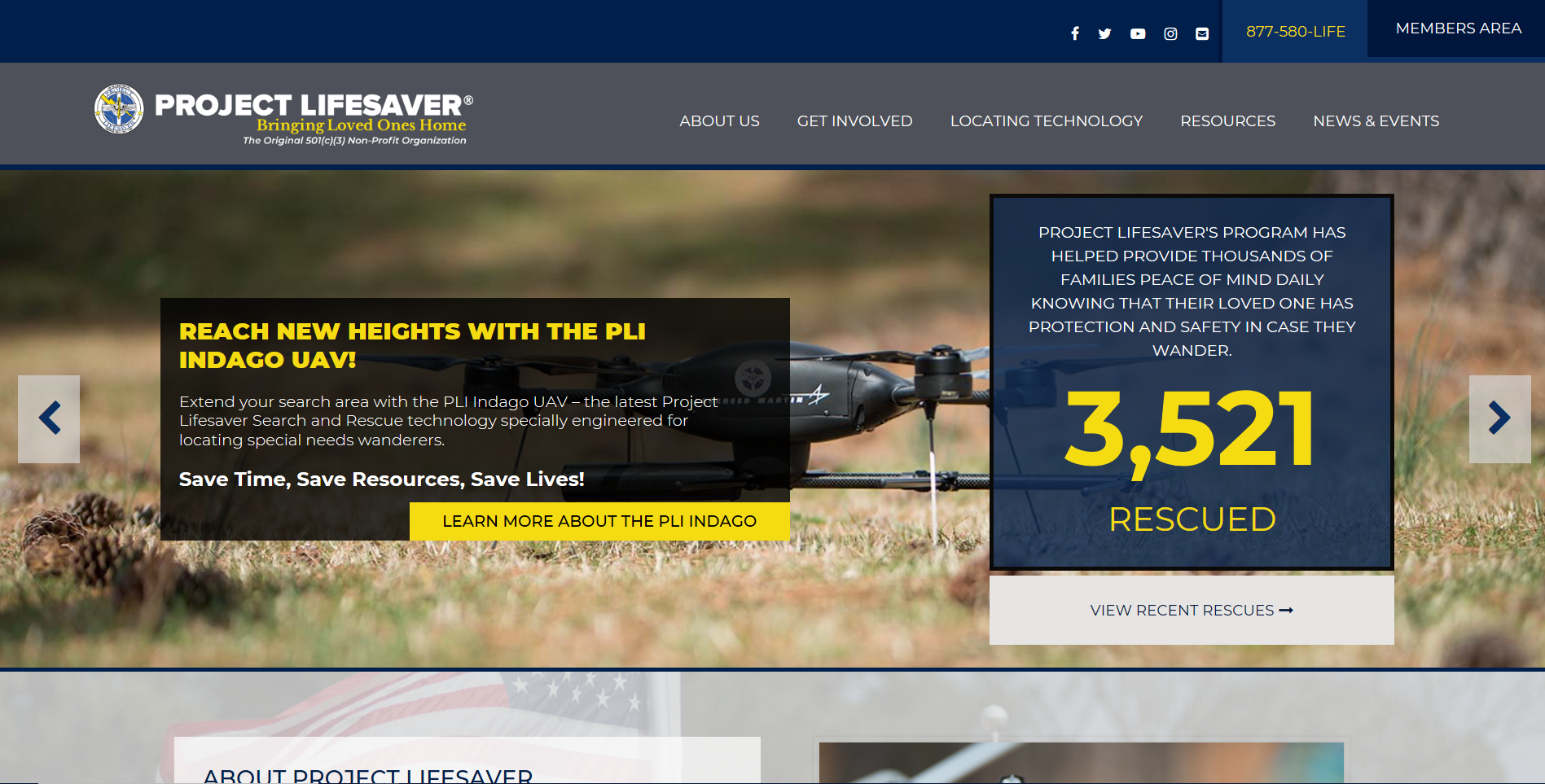 Project Lifesaver
The Fluvanna Way

SGT Barbara Henson and Deputy Kevin Taylor are our field service officers. They service each unit and replace the batteries in them monthly.
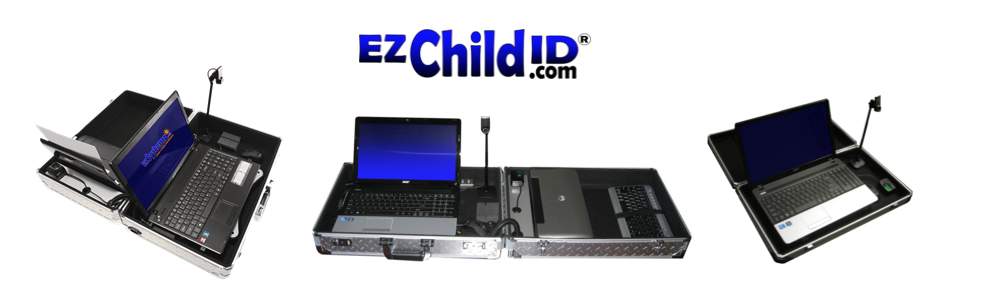 Fluvanna Child ID Program
Brought to you by:
Fluvanna County Sheriff’s Office, in collaboration with Commonwealth Attorney’s Office, and Fluvanna Rotary Club
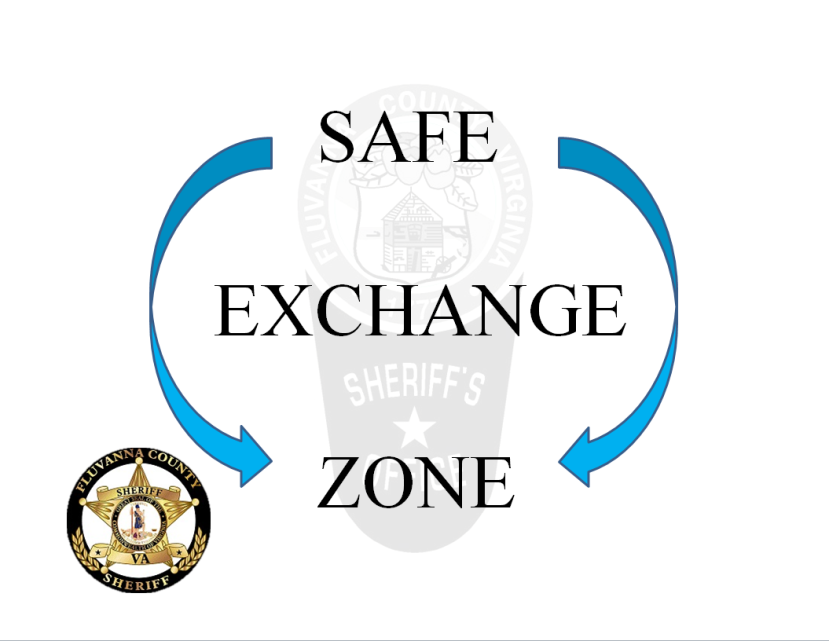 Safe Exchange Zone
The “Safe Exchange Zone” is a designated area where those exchanges can be made knowing the safety of the Sheriff’s Office is just a few steps away, if needed. The “Safe Exchange Zone” is available 24 hours a day and is used on a first come, first served basis.
Community Event Notifications
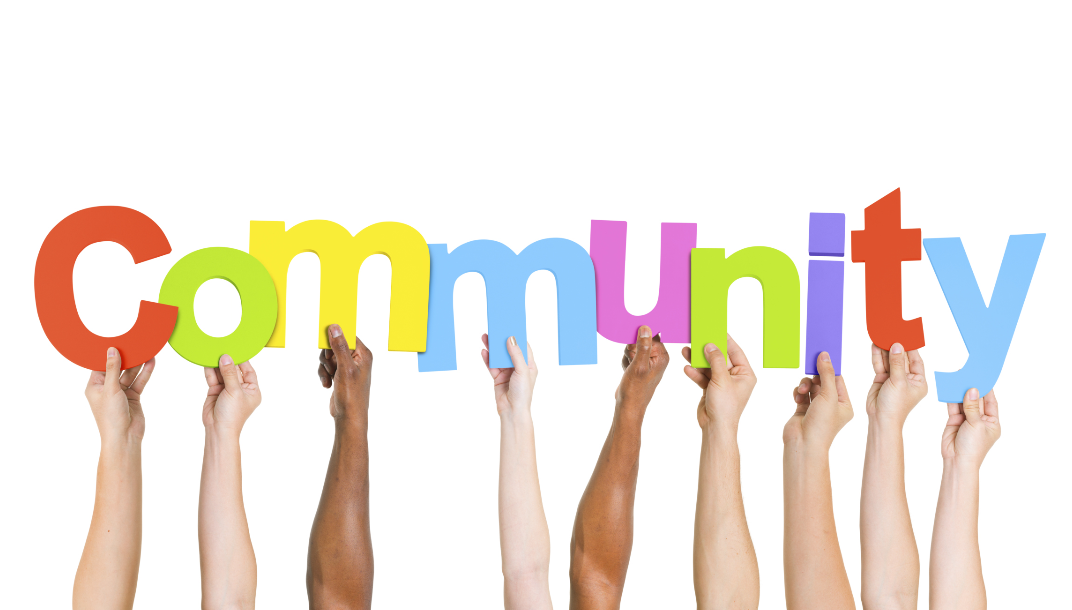 Webform
Call Volume-Emergency Communications Center
Work Load
Civil Process and Enforcement
Judicial Case Load Increasing
State Compensation Board Request
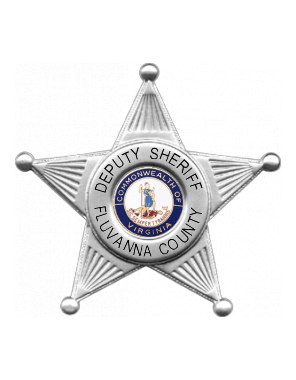 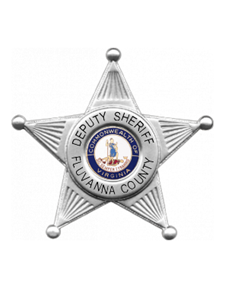 Due to the amount of local case load courts have added additional courts days in each court.

Circuit Court will be adding a new judge.

Need to the two deputies requested to mitigate staffing gaps with the changes and increase to workload, as State Compensation Board assessed.
Balanced Fleet for Calls for Service
The Cockpit of our Police Cars -FULL
Thank you for your time!
Help us provide the level care the Fluvanna Community needs and deserves.